Окружающий мир

4 класс

Страницы истории 1920 – 1930 –х годов 
20 века

Презентацию подготовила учитель начальных классов ГБОУ лицея № 488 Выборгского района Санкт – Петербурга

Чепик Елена Геннадьевна
Страна была в полной разрухе.
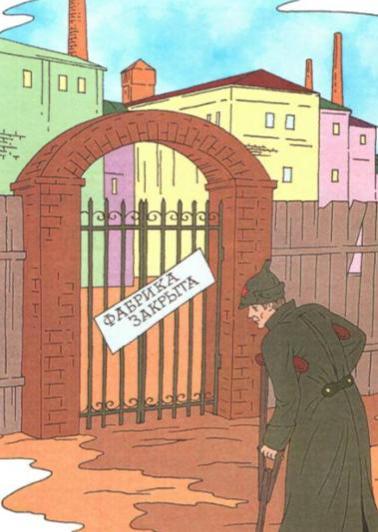 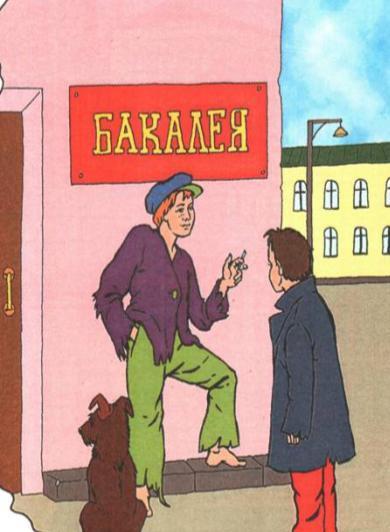 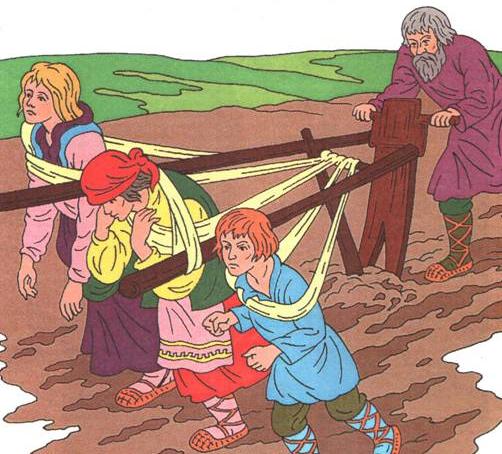 Не работали заводы и фабрики.
Дети стали беспризорными.
Крестьяне оказались без рабочего скота.
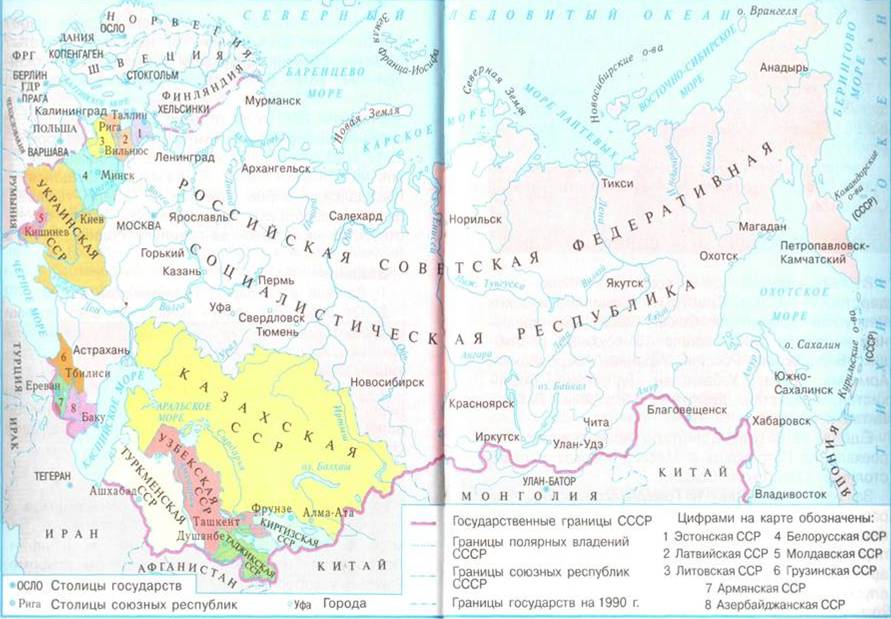 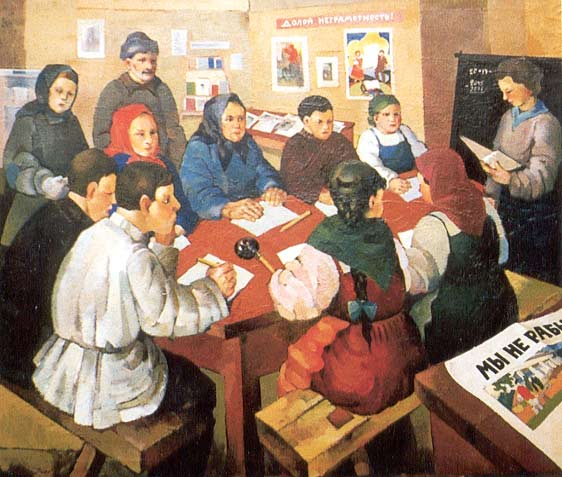 В Советской стране началась борьба с неграмотностью. Над школьными тетрадками склонились взрослые. Образование стало доступно всем.
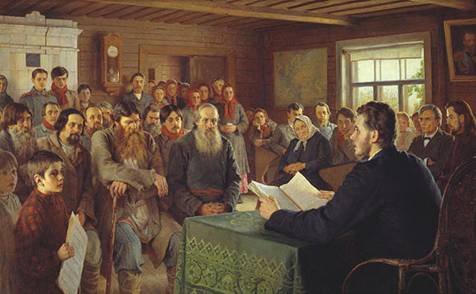 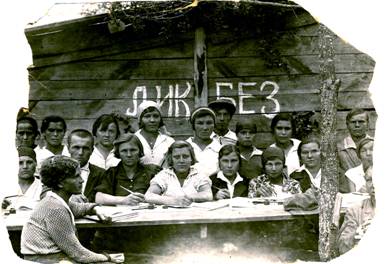 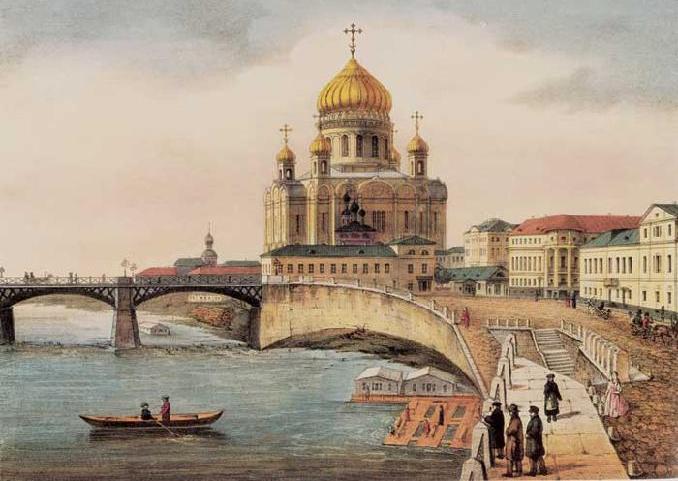 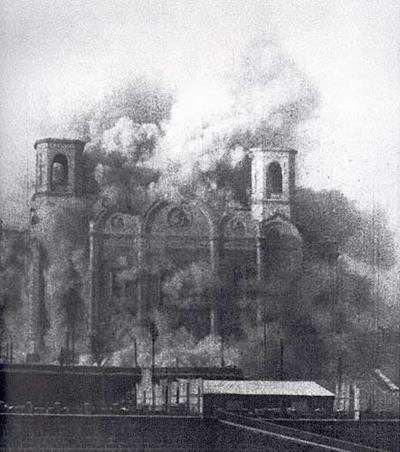 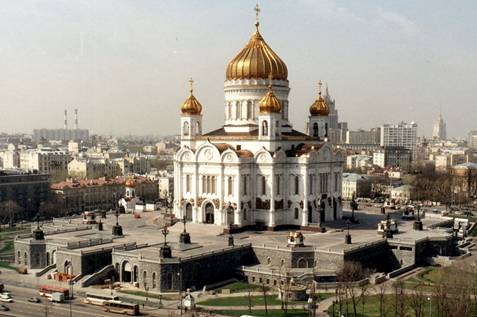 Работы по восстановления храма Христа Спасителя начались в 1994 году.
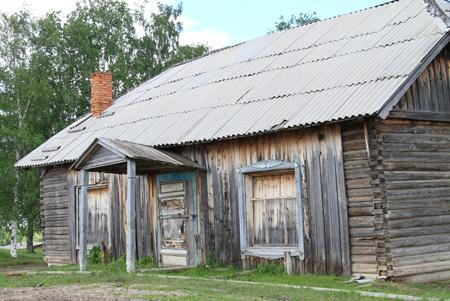 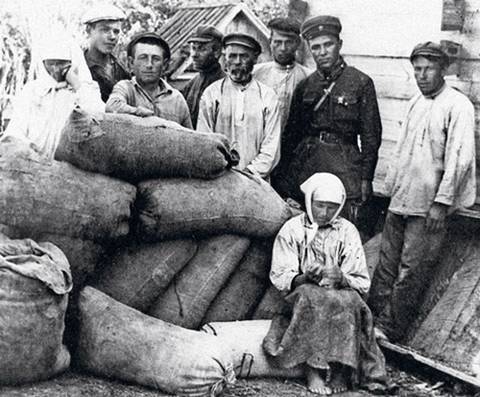 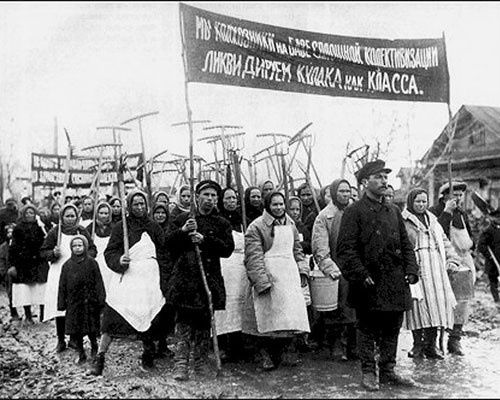 Все, что было выращено общими усилиями в колхозах, сдавалось государству.
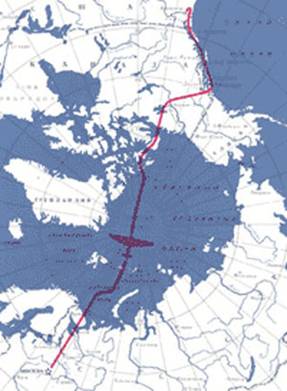 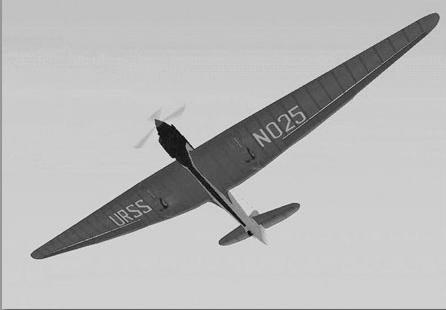 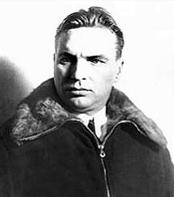 Летчик испытатель Валерий Чкалов. Командир беспосадочного перелета Москва – Северный полюс – Ванкувер (США), 18 – 20 июня 1937 года.
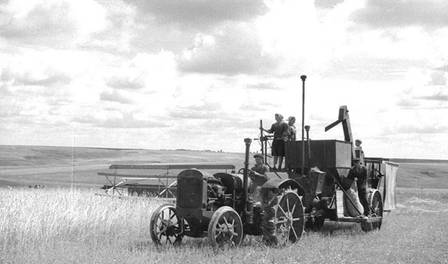 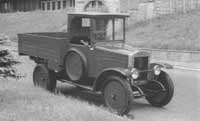 В колхозах стали использовать трактора и другие машины, значительно облегчавшие труд крестьян.
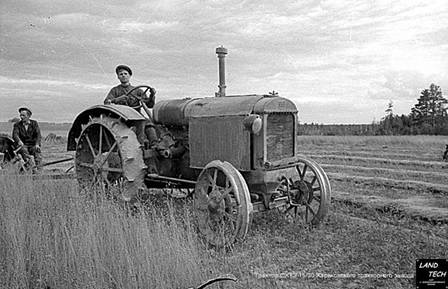 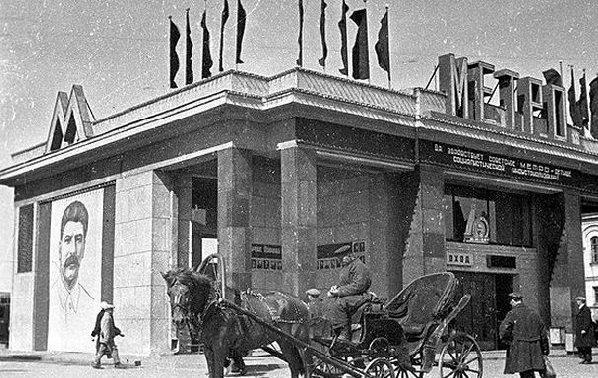 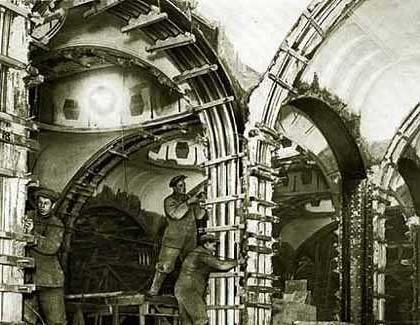 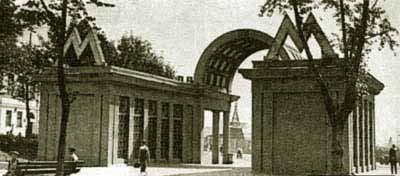 В Москве с большим размахом строилось метро
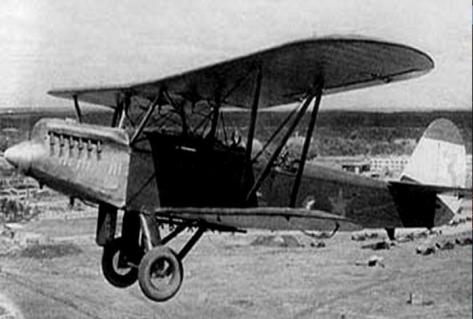 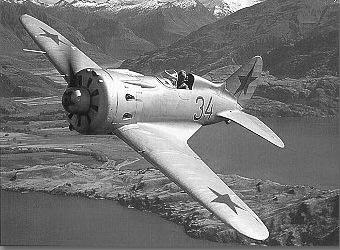 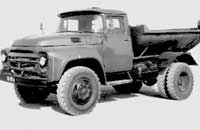 Страна выпускала собственные самолеты, автомобили, тракторы.
Новое государство – Союз Советских Социалистических Республик
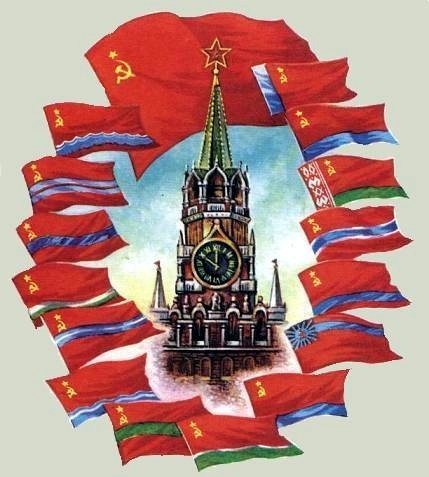 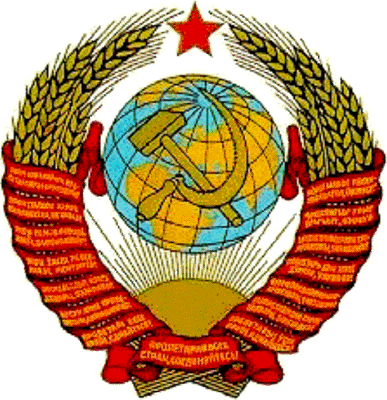